Graphische Darstellung der Lösungen der Schrödingergleichung
Erlasstagung Physik 
01.-03.02.2023
J. Küblbeck CC BY 4.0
Graphische Darstellung der mathematischen Lösungen
CC BY-SA 4.0
Hans Musil
Wellenfunktion, Zustandsfunktion,  - Funktion
Ist die Lösung der Schrödingergleichung.
Ist in der Regel nicht reellwertig.
Kann nicht direkt gemessen werden.
Zeitliche Entwicklung ist determiniert außer bei einer Messung.
Wahrscheinlichkeitsdichtefunktion, P - Funktion, P - Wolke
Ist das Betragsquadrat von .
Ist reellwertig
Kann gemessen werden.
Zeitliche Entwicklung ist determiniert außer bei einer Messung.
Wahrscheinlichkeitsdichtefunktion, P - Funktion, P - Wolke
Wenn wir ein Quantenobjekt auf einen Strahlteiler schicken, wird das Wellenpaket geteilt. 
Was geschieht, wenn die Teilpakete wieder aufeinander treffen (z.B. im Interferometer)?
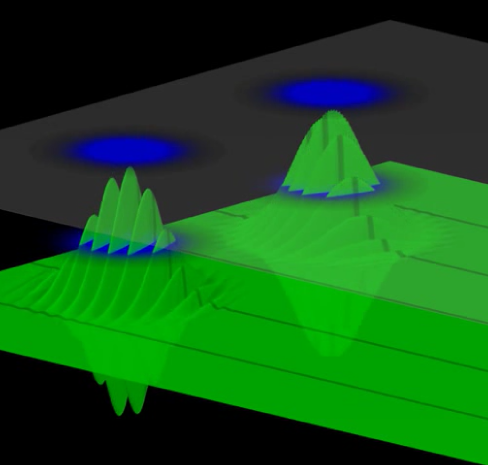 Wir lassen zwei Teilpakete schräg aufeinander treffen.
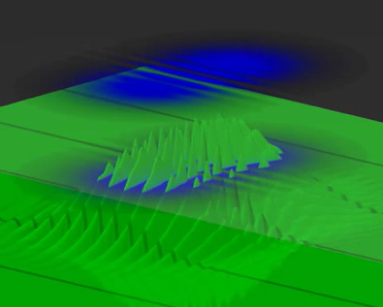 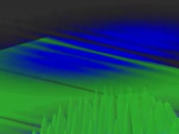 Es gibt Interferenzen.
Animation: Zwei durcheinander durchlaufende Teilpakete des selben Quantenobjekts
CC BY-SA 4.0
Hans Musil
Interferenz von zwei Wellenpaketen im Zeigerbild
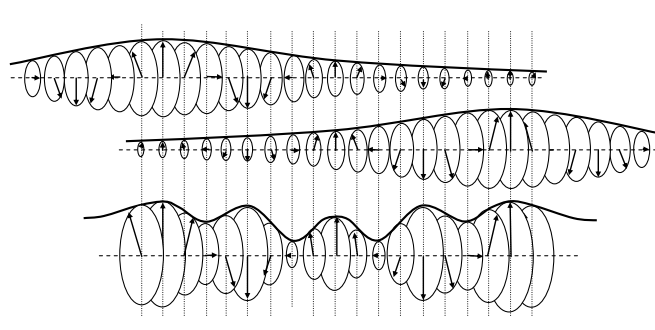 Zeiger erstes Wellenpaket

Zeiger zweites Wellenpaket

Zeiger Summe mit Auslöschung/ Verstärkung
x
CC BY 4.0
Bild: J. Küblbeck
Graphische Darstellung der mathematischen Lösungen
für Lehrkräfte, kein Einsatz im Unterricht!
Graphische Darstellung der mathematischen Lösungen
für Lehrkräfte, kein Einsatz im Unterricht!
Didaktische Diskussion:


Alternative: 


Wir beschreiben die Quantenphysik ohne jegliches Bild.
Graphische Darstellung der mathematischen Lösungen
für Lehrkräfte, kein Einsatz im Unterricht!
Umstritten ist, ob die Darstellung für Einzelphotonen verwendet werden sollte:
Die Schrödingergleichung gilt ja nur für Objekte mit Masse.

Man kann aber wellenfunktionsartige mathematische Funktionen für Photonen mit exponentiellem Abfall im Raum (wie bei Wellenpaketen) konstruieren:
Die Funktion kann man als Detektionswahrscheinlichkeit für ein Einzelphoton zu einem bestimmten Zeitpunkt auffassen.
(Die kleinstmögliche Ortsauflösung für die Detektion des Photons ist der Durchmesser des absorbierenden Atoms.)
[Speaker Notes: Muthukrishnan, Scully, Zubairy, Optic&Photonics News Trends, S18-S27, October 2003, s. Material.]
The concept of the photon – revisited
Ashok Muthukrishnan, Marlan O. Scully and Suhail Zubairy

The particulate nature of the photon is evident in its tendency to be absorbed and emitted by matter in discrete units, leading to quantiziation of light energy. In the spatial domain, the localization of photons by a photodetector makes it possible to define a ‚wave function‘ for the photon, which affords a ‚first-quantized‘ view of the electromagnetic field by analogy to the quantum mechanics of material particles. Quantum interference and entanglement are exemplified by one-photon and two-photon wave functions, which facilitate comparisons to (and clarify departures from) classical wave optics. Moreover, this interpretive formalism provides a bridge between the two ancient, antithetical conceptions of light – its locality as a particle, and its functionality as a wave.
für Lehrkräfte, kein Einsatz im Unterricht!
[Speaker Notes: Muthukrishnan, Scully, Zubairy, Optic&Photonics News Trends, S18-S27, October 2003, s. Material.]
Unbestimmtheit und Messvorgang
Unbestimmtheit mathematisch beschrieben und grafisch dargestellt:
Möglichkeit 1
Unbestimmtheit und Messvorgang
Unbestimmtheit mathematisch beschrieben und grafisch dargestellt:
Möglichkeit 2
Unbestimmtheit und Messvorgang
Unbestimmtheit mathematisch beschrieben und grafisch dargestellt:
Überlagerungszustand
Quelle für Animation:  G. Mikaberidze   CC BY-SA 4.0
https://en.wikipedia.org/wiki/File:Double_slit_experiment.webm
Animation P-Wolke am Doppelspalt
Unbestimmtheit und Messvorgang
Messvorgang mathematisch beschrieben und grafisch dargestellt:
Lokaler Nachweis
Klick!
Eine Messung führt zumKollaps der Wellenfunktion
[Speaker Notes: Der Kollaps der Wellenfunktion kann kein Kollaps des Quantenobjekts sein, sonst müsste sich das Quantenobjekt mit Überlichtgeschwindigkeit zusammenziehen.]
Die graphische Darstellung ist in der Atomphysik anschlussfähig
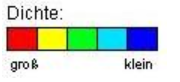 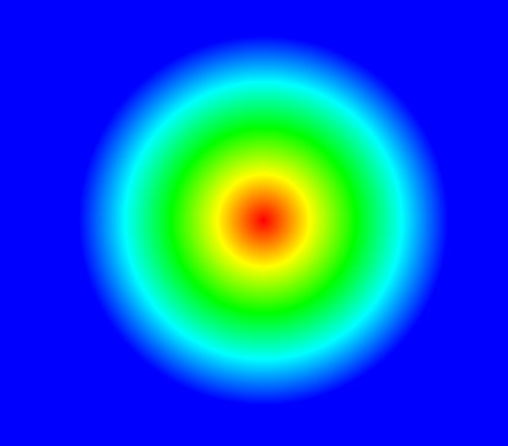 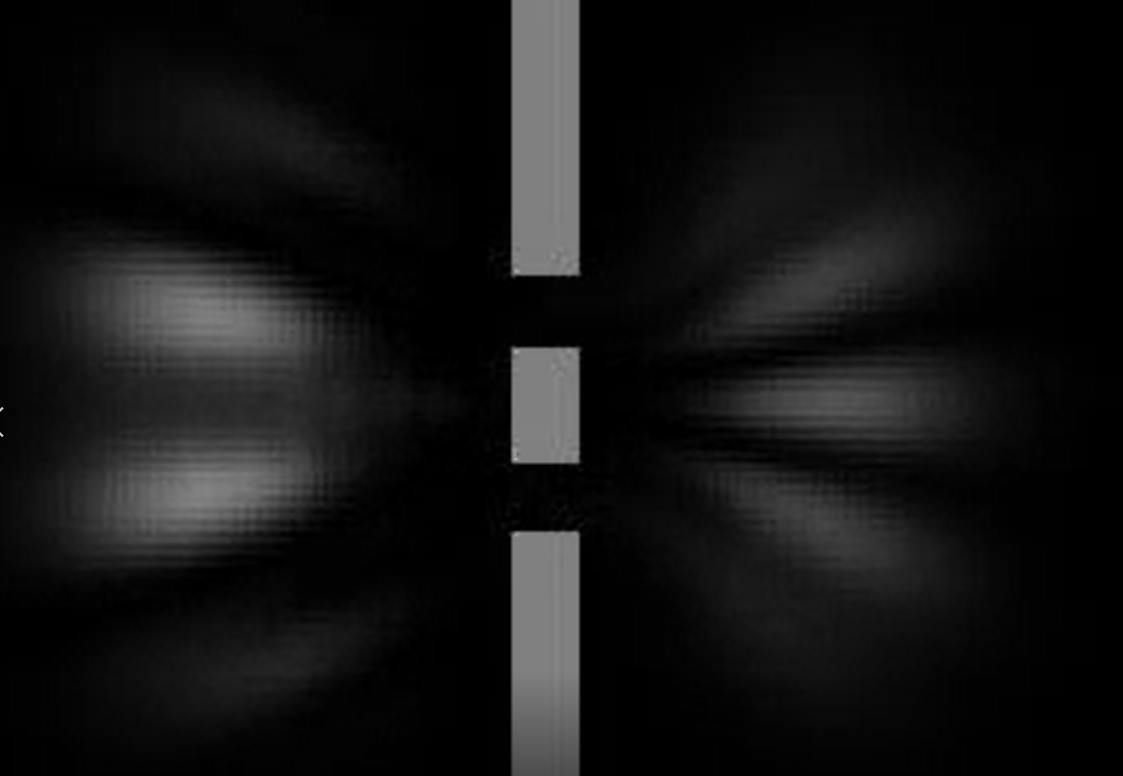 Weitere Bilder von Orbitalen und Filme: s. Material zur Atomphysik
Doppelspalt
1s-Orbital: Dichte der Detektions-
wahrscheinlichkeit farbcodiert
Bildquellen: 	links: G. Mikaberidze,   CC BY-SA 4.0	rechts: P. Bronner,       CC BY-SA 4.0
Bildquelle Orbital: P. Bronner, CC BY-SA 4.0
P - Funktionen im Wasserstoffatom
Energie
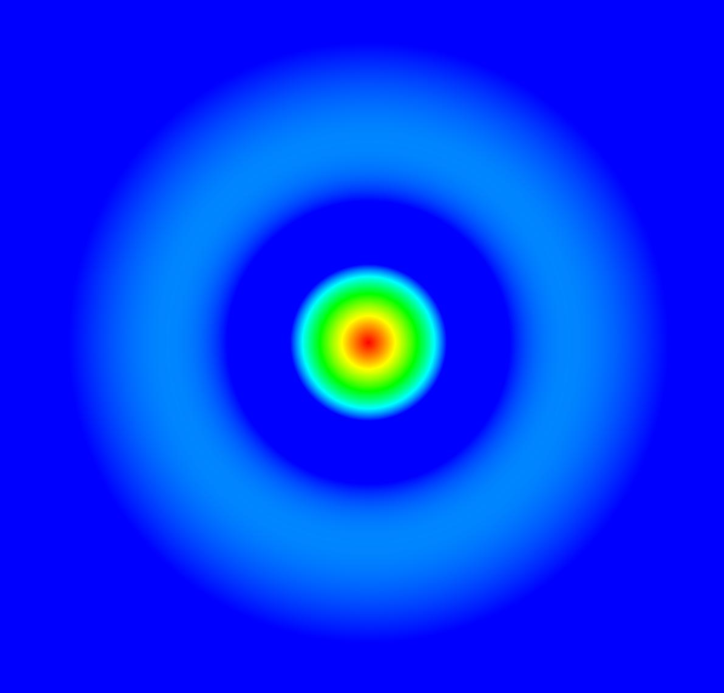 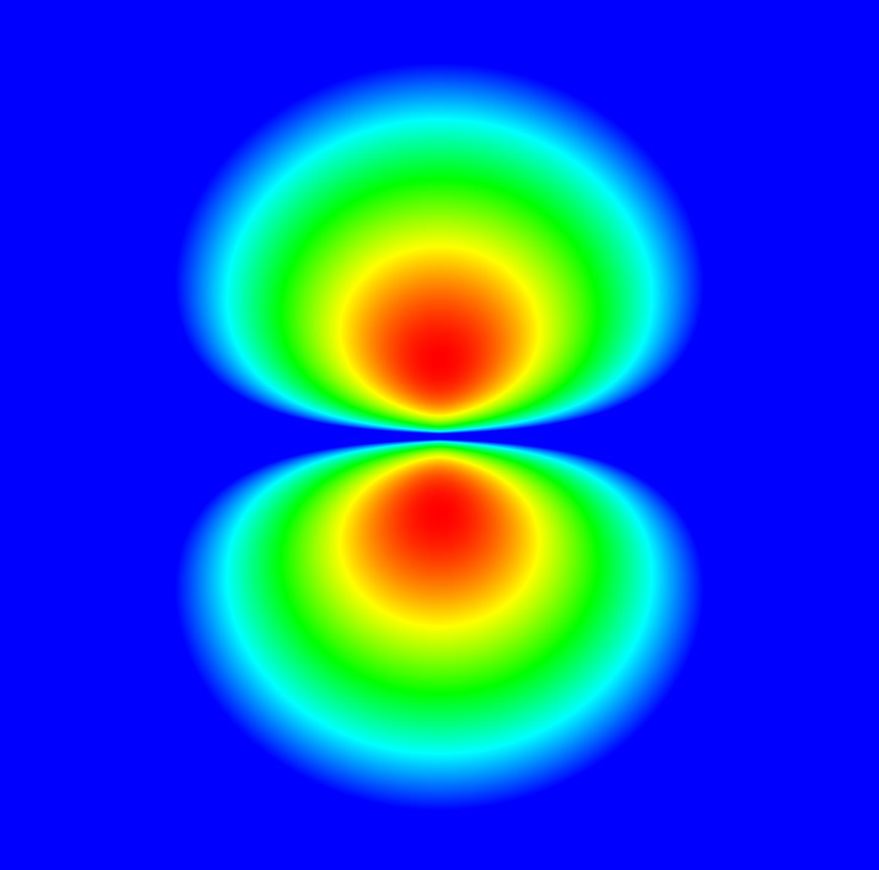 Photonwird 
absorbiert
2s
2p
Photonwird 
emittiert
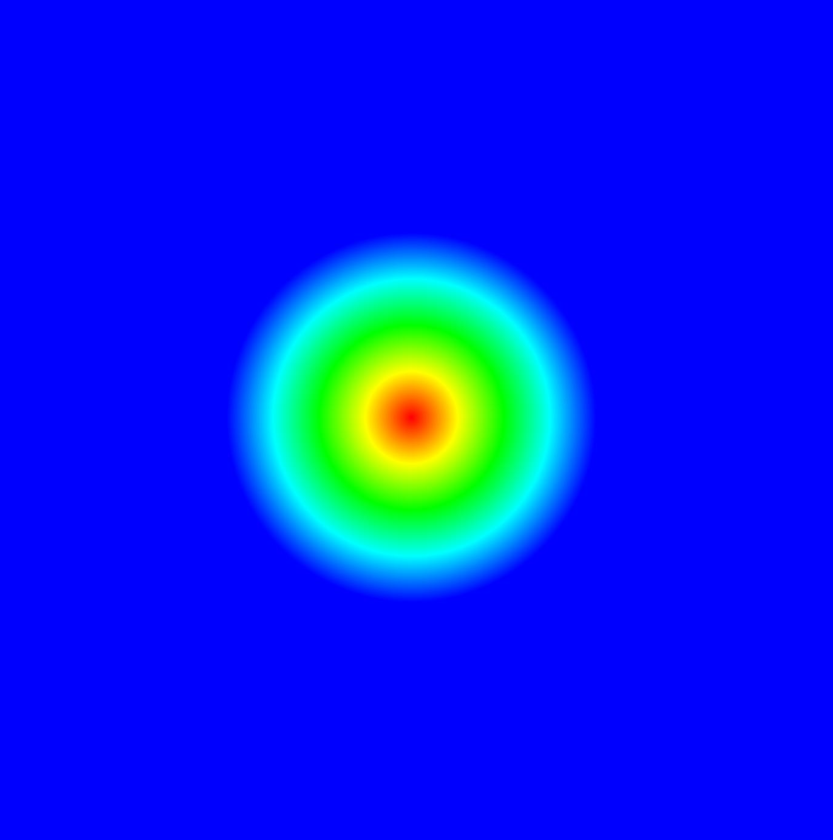 1s
Modell Luftballon			Modell Halbflummi
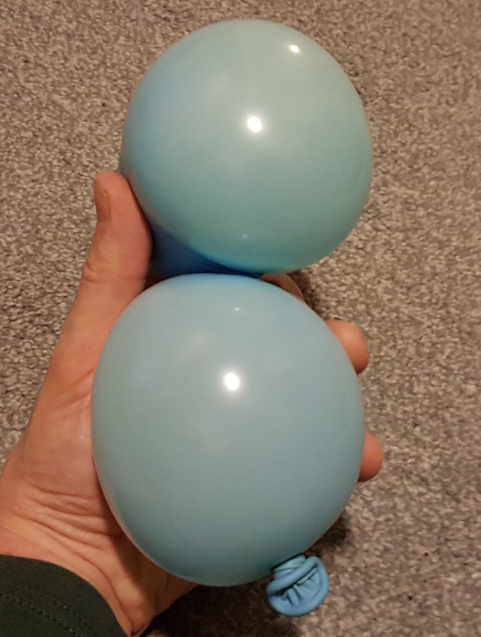 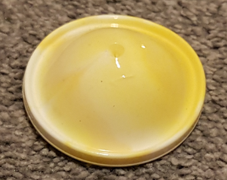 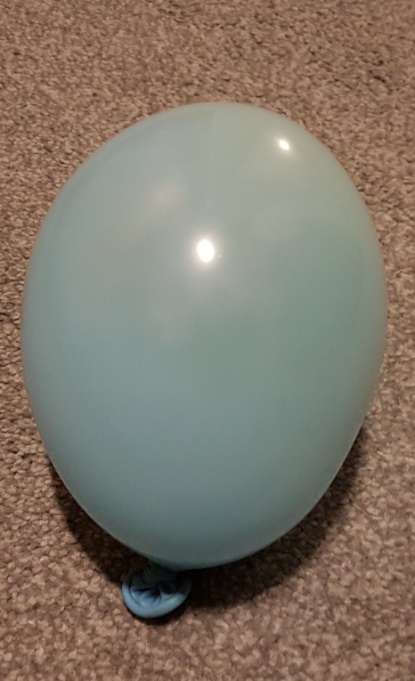 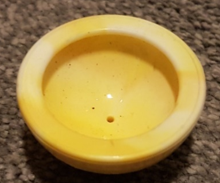 Fotos: Küblbeck
Material
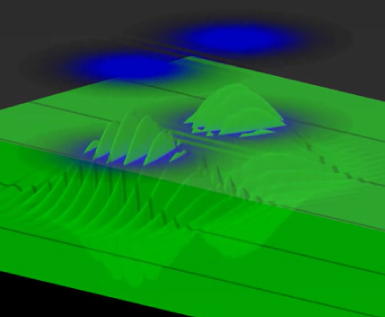 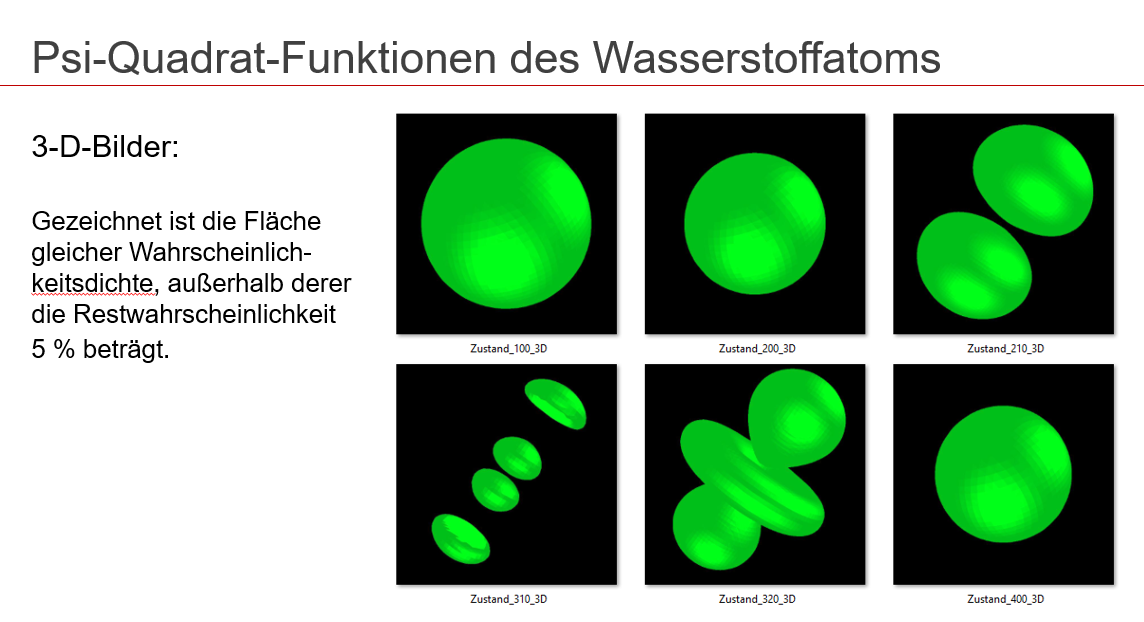